«Реорганизационная политика повышения качества медицинских услуг в психиатрической службе Смоленской области (на анализе данных «ОГБУЗ Смоленская областная клиническая психиатрическая больница»)»

Руководитель ВАР: к.э.н., доцент Кондрашов В.М. Слушатель: Герасимов С.А.
 

Смоленск 2022
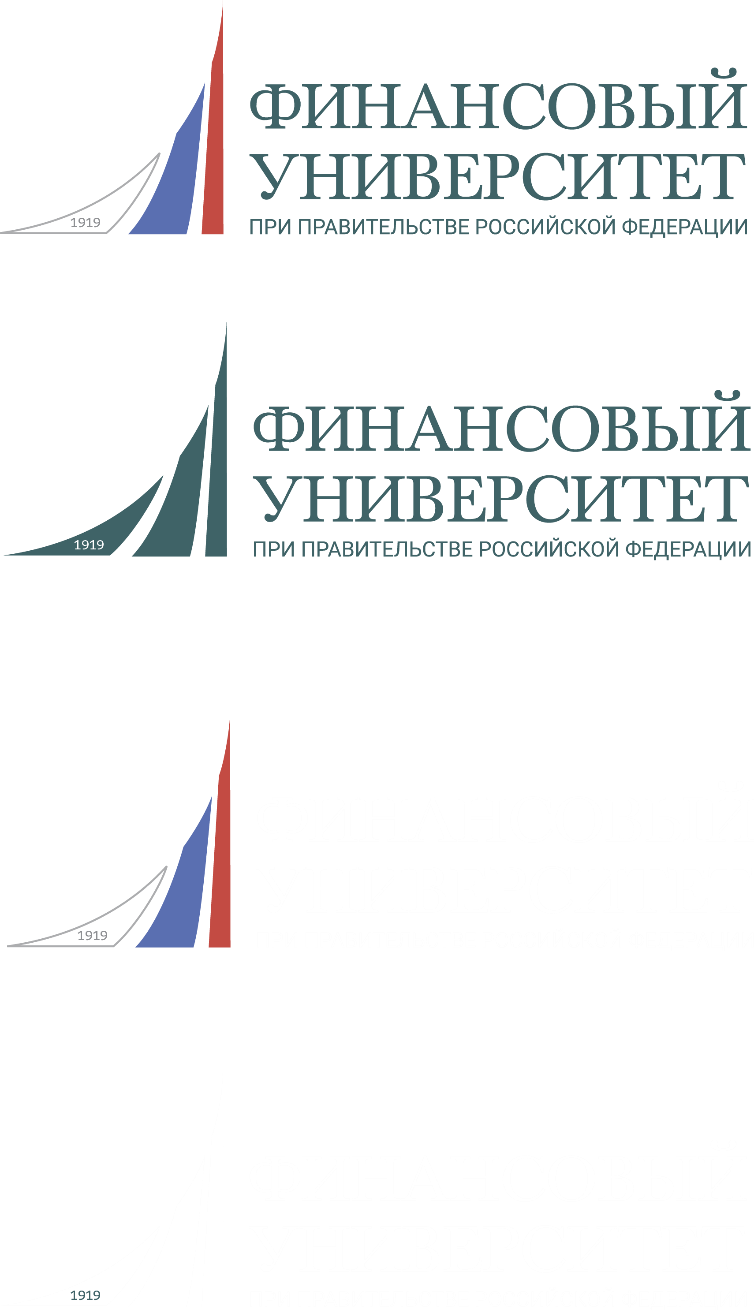 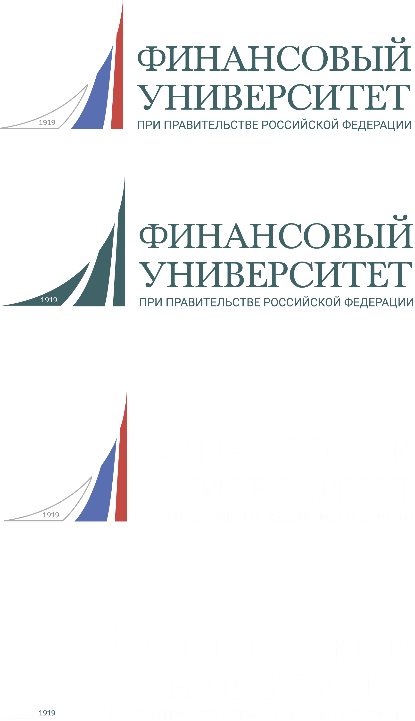 Цель выпускной аттестационной работы
Определение эффективности работы региональной психиатрической службы Смоленской области на основе комплексного анализа ее характеристик (клинико-статистических, клинико- эпидемиологических, социальных, экономических и др.) и разработка, 
на основе результатов исследования, оптимальной модели психиатрической службы региона.
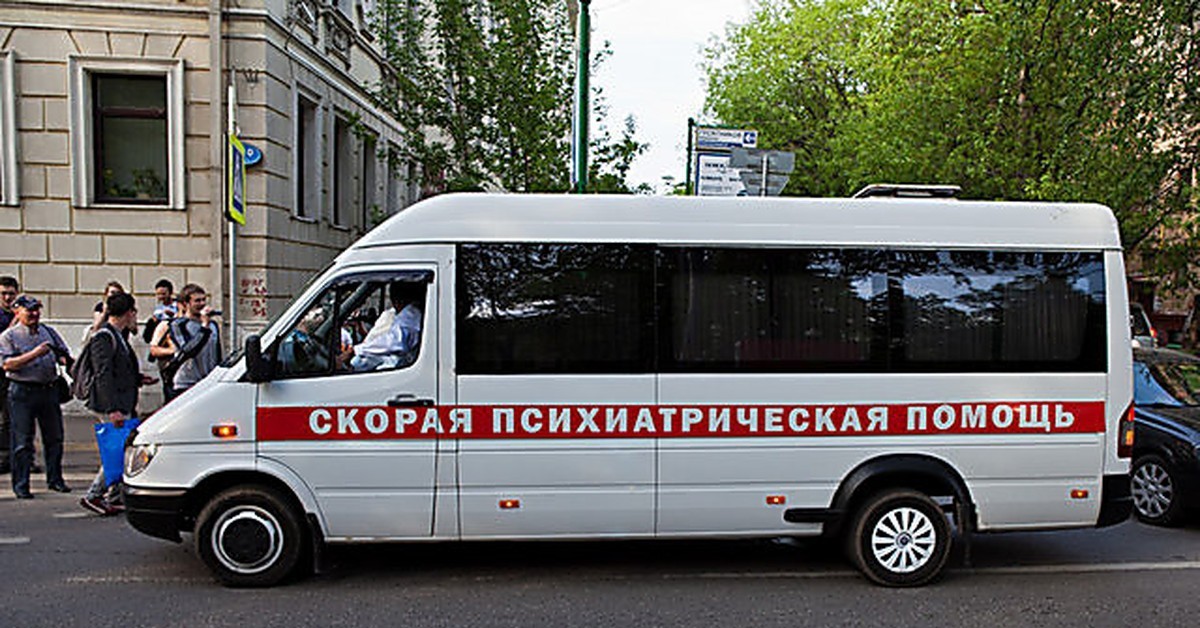 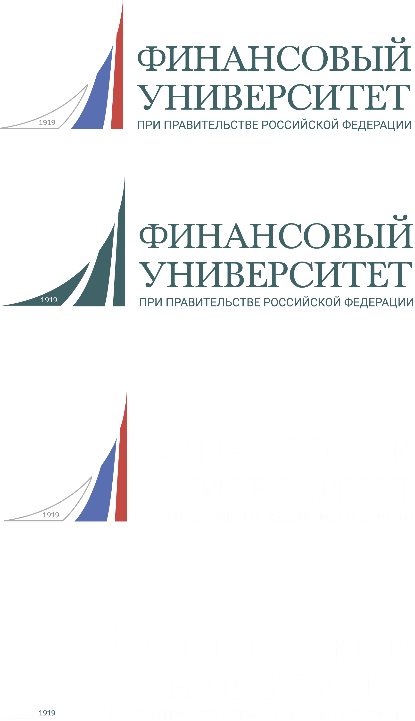 Разделы аттестационной работы
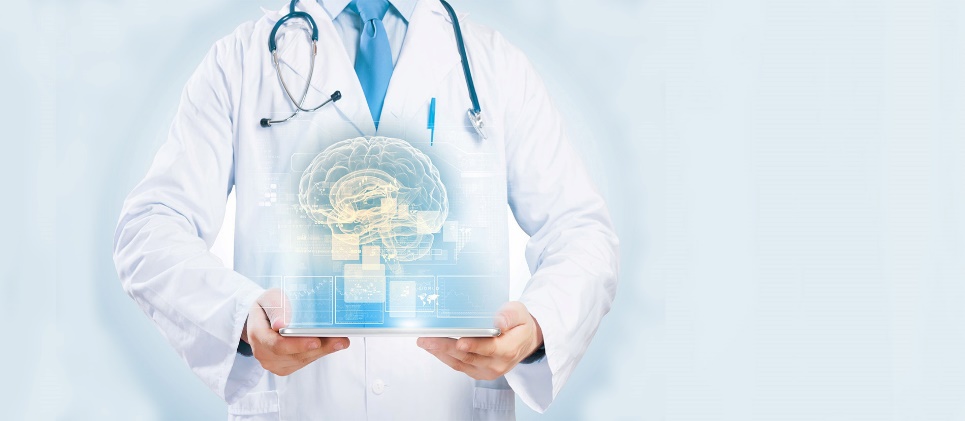 1. Комплексная диагностика развития психиатрической службы Смоленской области : характеристика объекта исследования. Тенденции развития психиатрической помощи. Анализ показателей психического здоровья, возможности и угрозы развития. Роль региональных программ. 
	2. Реорганизационная политика повышения качества медицинских услуг: представлены методы корреляционного и регрессионного анализа службы, опросный метод оценки деятельности. Определены потребности развития и управленческие инструменты.
	3. Модель оптимизации параметров реорганизационной политики: собраны методы и процессы структурно-функциональной реорганизации. Изменения системы качества психиатрической помощи, стратегические ориентиры.
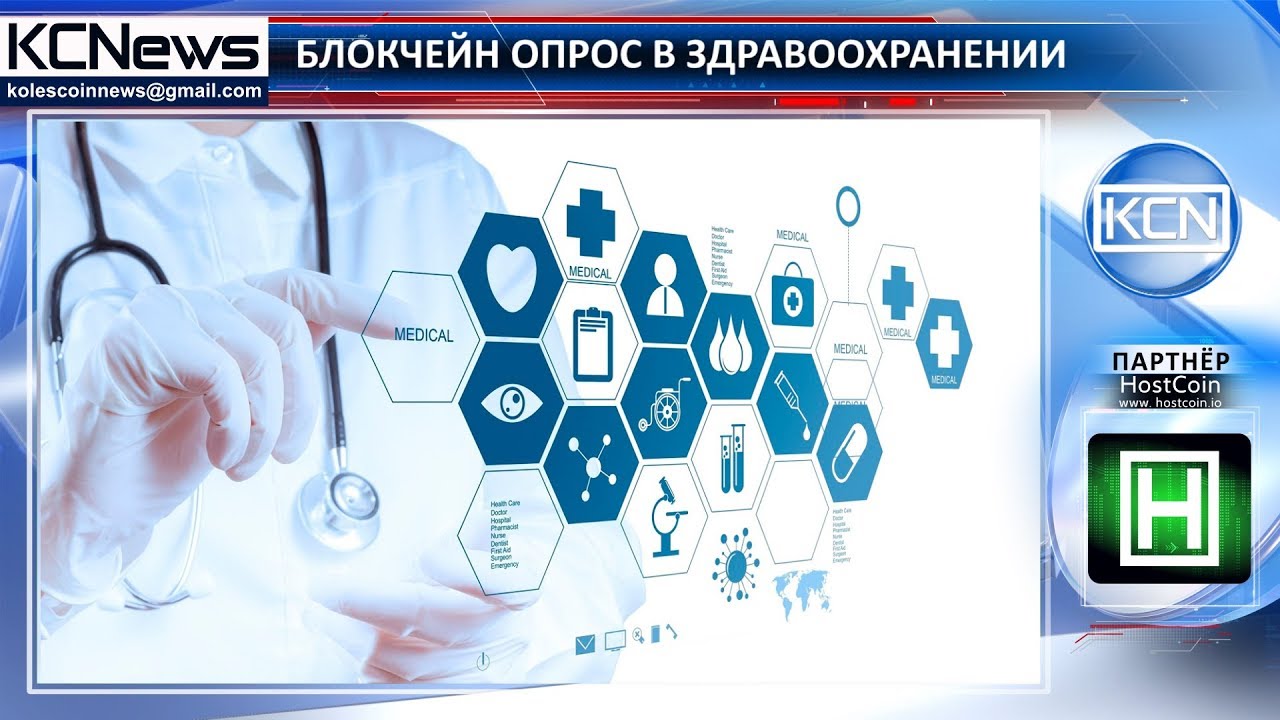 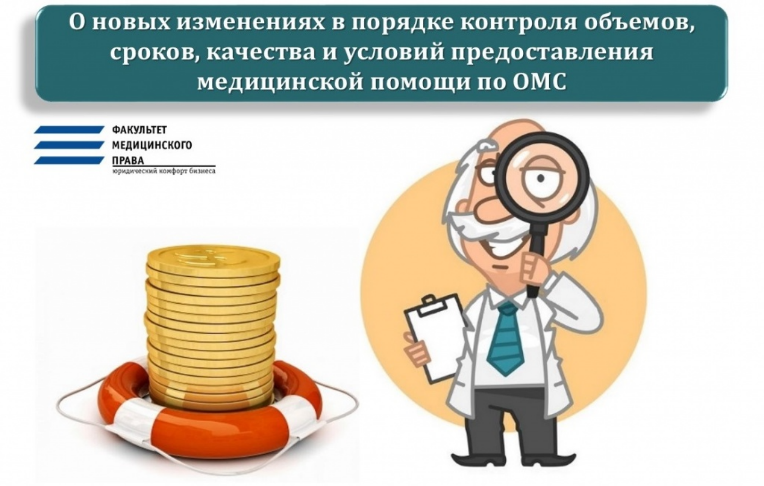 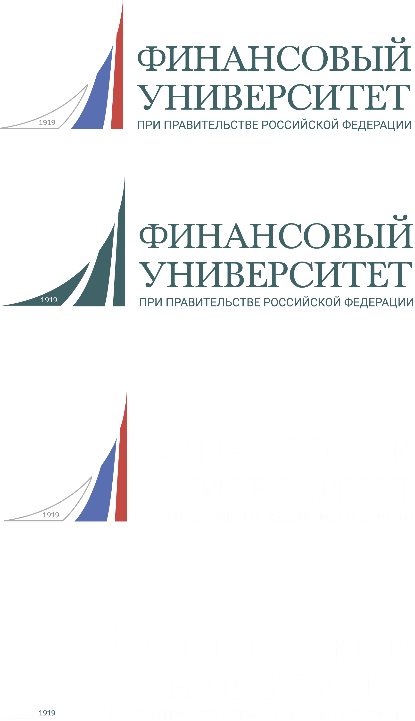 Практические рекомендации
Мероприятия, направленные на снижение потребности в госпитальных видах психиатрической помощи:
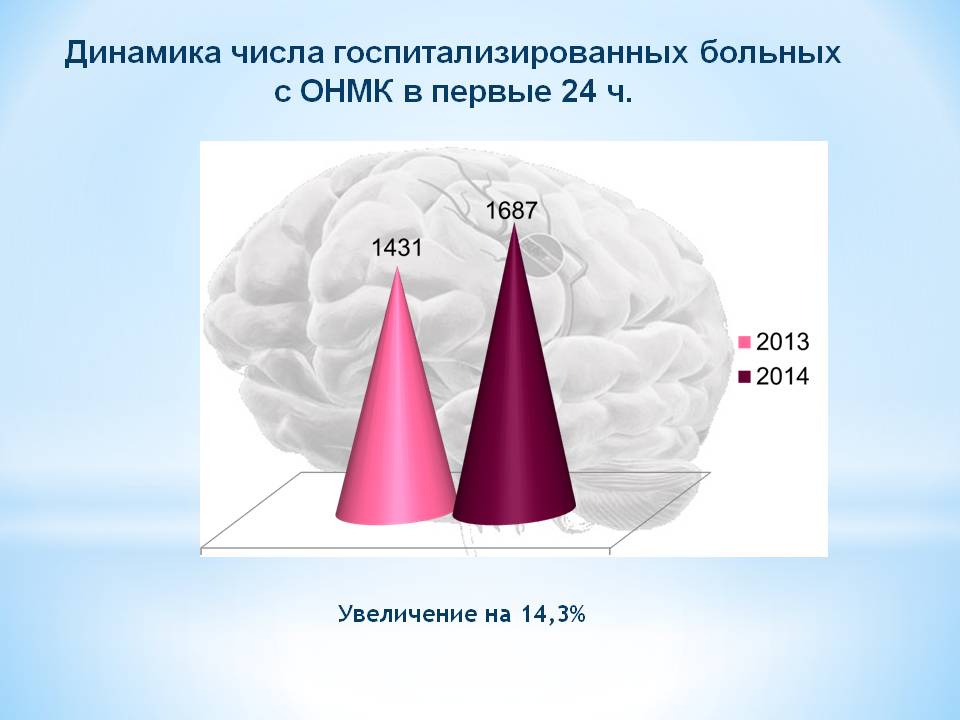 Снижение уровня госпитализации
Снижение сроков стационарного лечения
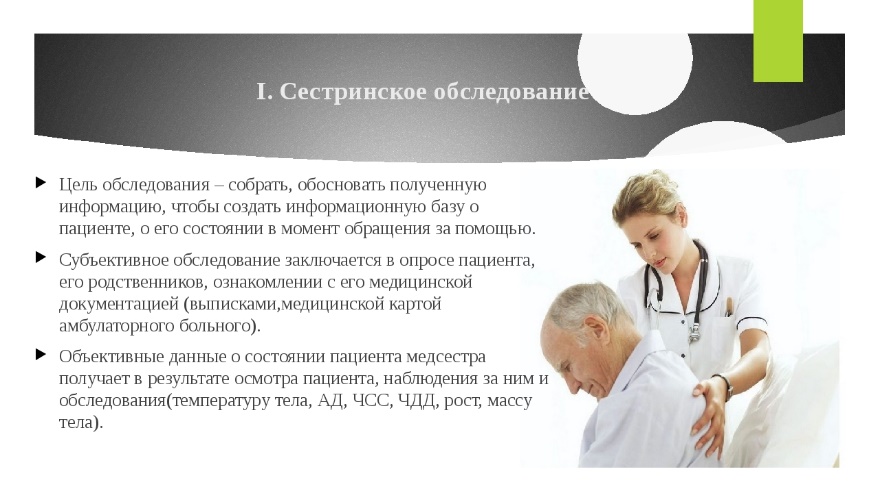 Снижение уровня повторных госпитализаций
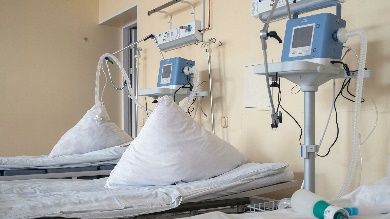 Увеличение интенсивности использования коечного фонда
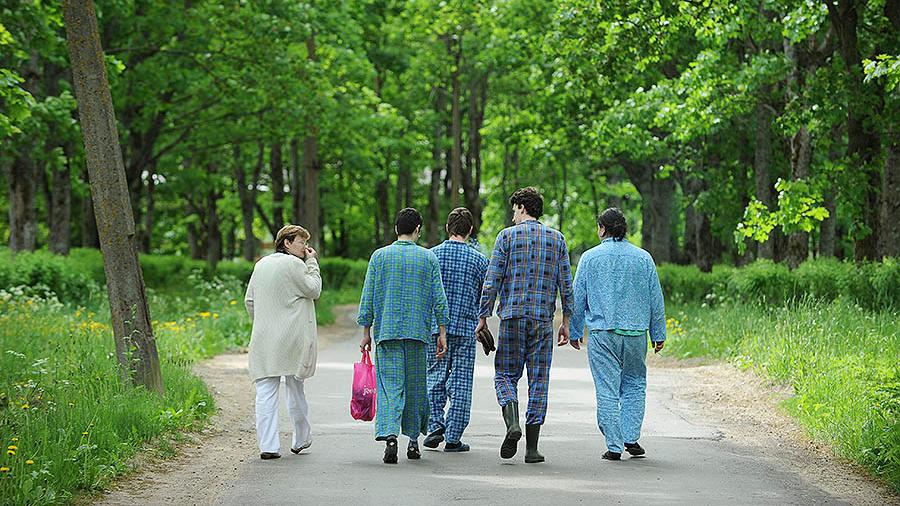 Уменьшение числа пациентов,  длительное время находящихся в стационаре
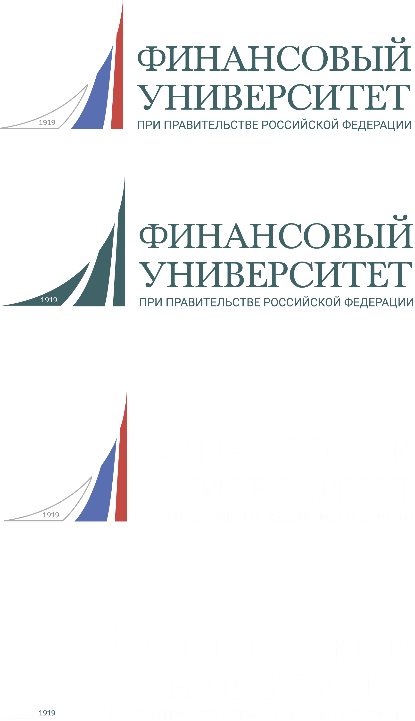 Практические рекомендации
Многоуровневая система контроля качества в региональной модели психиатрической помощи
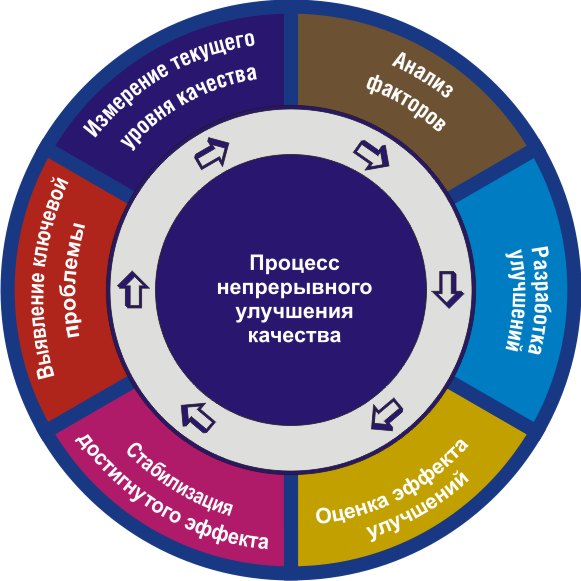 Качество структуры
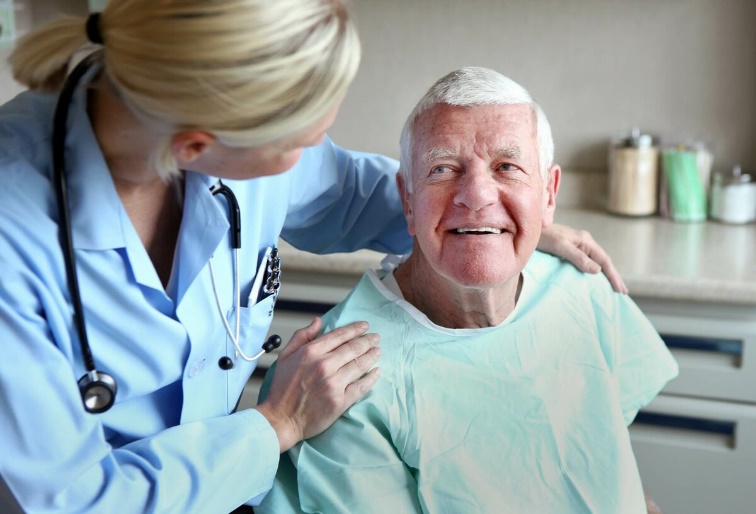 Качество процесса
Качество результата
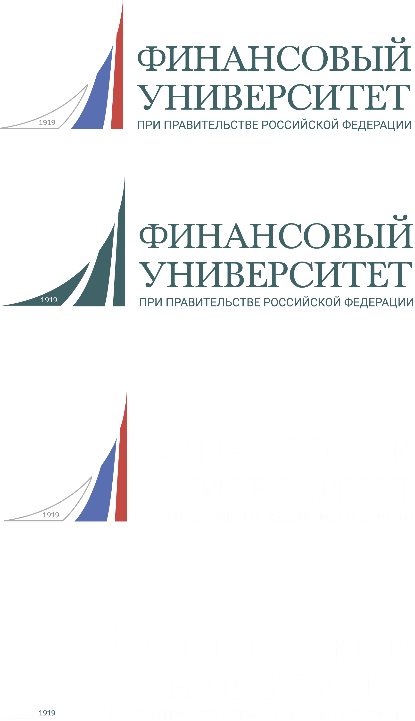 Экономический аспект реорганизации
региональной модели психиатрической помощи.
Субсидии  на выполнение государственного задания и средства ФОМС на 2021 и 2022 год по ОГБУЗ «Смоленская областная клиническая психиатрическая больница»
2021
2022
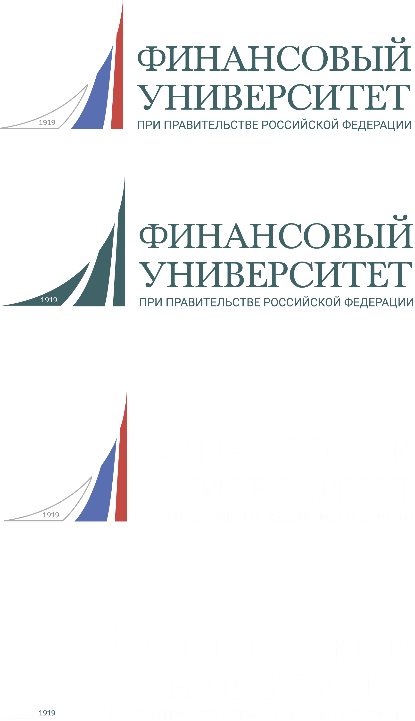 Выводы и результаты реализации проекта
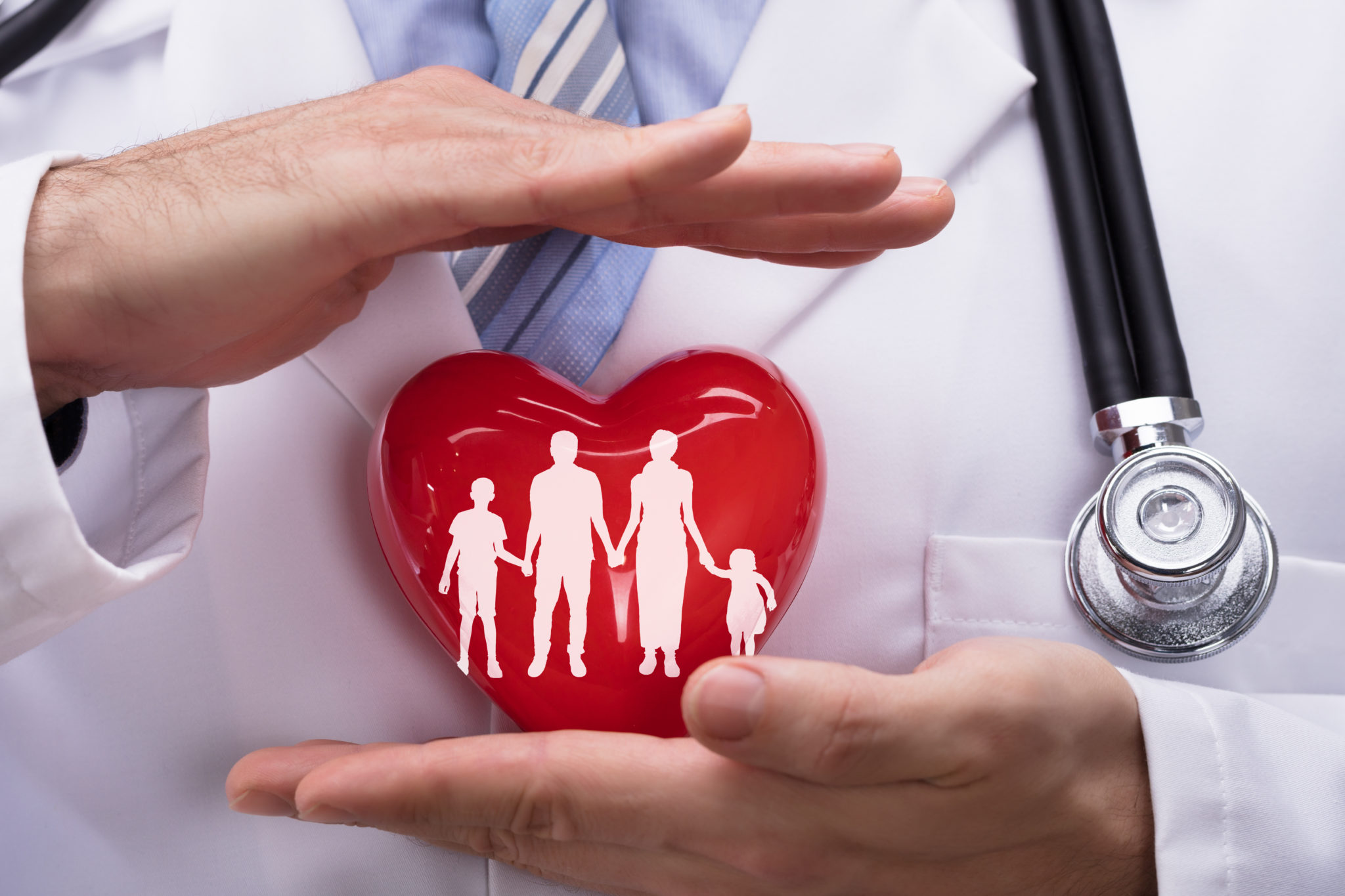 С П А С И Б О     З А     В Н И М А Н И Е !